স্বাগতম
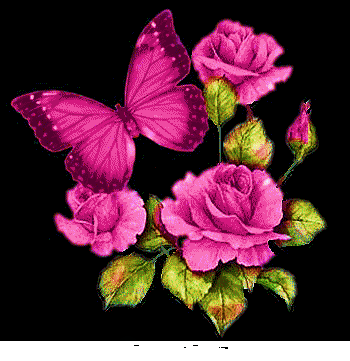 শিক্ষক পরিচিতি
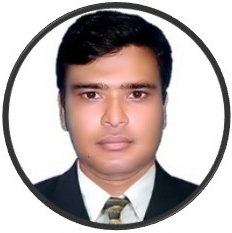 আবু হোসাইন মোঃ আসাদুল ইসলাম
সহকারি শিক্ষক
বাদাঘাট সরকারি প্রাথমিক বিদ্যালয়
তাহিরপুর, সুনামগঞ্জ।
বিষয় পরিচিতি
বিষয়ঃ গণিত 
শ্রেণিঃ ২য় 
অধ্যায়ঃ ৮ 
পাঠঃ ভগ্নাংশ 
সময়ঃ ৪৫ মিনিট
শিখনফল
১৯.১.১   পূর্ণ বস্তুর অর্ধেক চিনে বলতে পাড়বে ।
১৯.১.২  কোন বস্তুর চার ভাগের এক ভাগ চিনে বলতে পাড়বে ।
১৯.১.৩  অর্ধেককে         , চার ভাগের এক ভাগকে বলে        তা চিনতে পাড়বে ।
পাঠ ঘোষনা
ভগ্নাংশের ধারণা
বাস্তব পর্যায়
কাগজ, কমলা ও পেপে দিয়ে ধারণা
উপস্থাপন
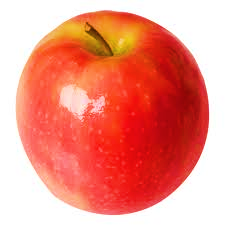 পূর্ণ
আপেল
এটা কী পূর্ণ না ভাগ করা?
এটা কীসের ছবি ?
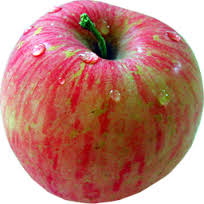 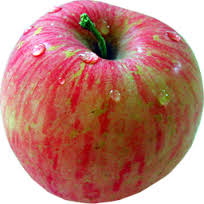 অর্ধেক
প্রত্যেক অংশকে আমরা কী বলব ?
আপেলটাকে এখন কী করালাম?
সমান দুই অংশে ভাগ করলাম ।
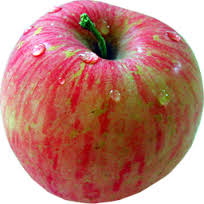 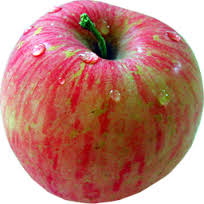 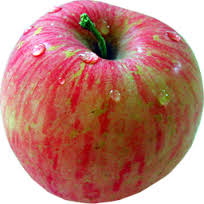 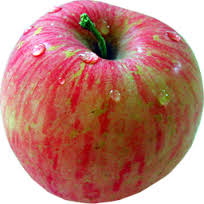 প্রত্যেক অংশকে আমরা কী বলব?
চার ভাগের এক ভাগ বা এক চতুর্থাংশ
সমান চারটি অংশে ভাগ করলাম
আপেলটাকে এখন কী করলাম ?
ভগ্নাংশ বলতে আমরা কী বুঝি ?
একটি পূর্ণ বস্তুকে বিভিন্ন অংশে ভাগ করা বুঝায় ।
একটি বস্তুকে সমান দুই অংশে ভাগ করলে প্রত্যেক ভাগকে অর্ধেক বলে ।
একটি বস্তুকে সমান চার অংশে ভাগ করলে প্রত্যক ভাগকে এক চতুর্থাংশ বলে ।
ডান পাশের সাথে বাম পাশ মিল কর ।
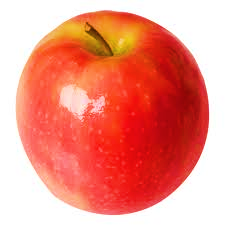 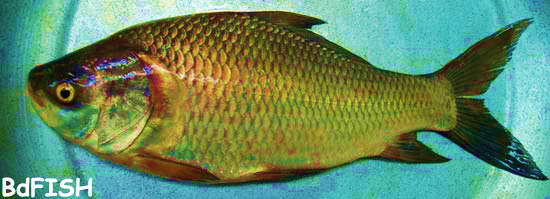 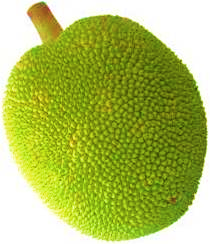 এক চতুর্থাংশ
অর্ধেক
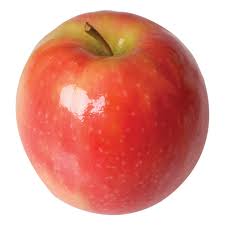 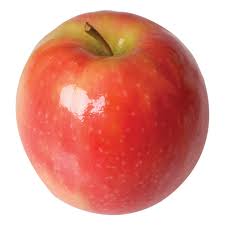 দুটি অর্ধেক আপেল জোড়া দিলে কী হয় ?
পূর্ণ আপেল
মূল্যায়ন
প্রত্যেক  আকৃতির          অংশ রং কর
প্রত্যেক আকৃতির           অংশ রঙ কর।
ধন্যবাদ